Updates on the Utilization of Immune Checkpoint Therapy: Considerations for the Management of Toxicities.
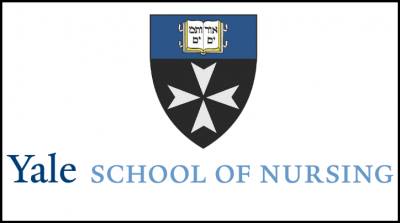 2019 Annual Oncology Nursing Symposium
SWCONS-CCONS                                             November 2, 2019
Marianne Davies, DNP, CNS-BC, ACNP-BC, AOCNP-BC
Associate Professor, Yale University School of Nursing
Thoracic Oncology Nurse Practitioner, Smilow Caner Hospital
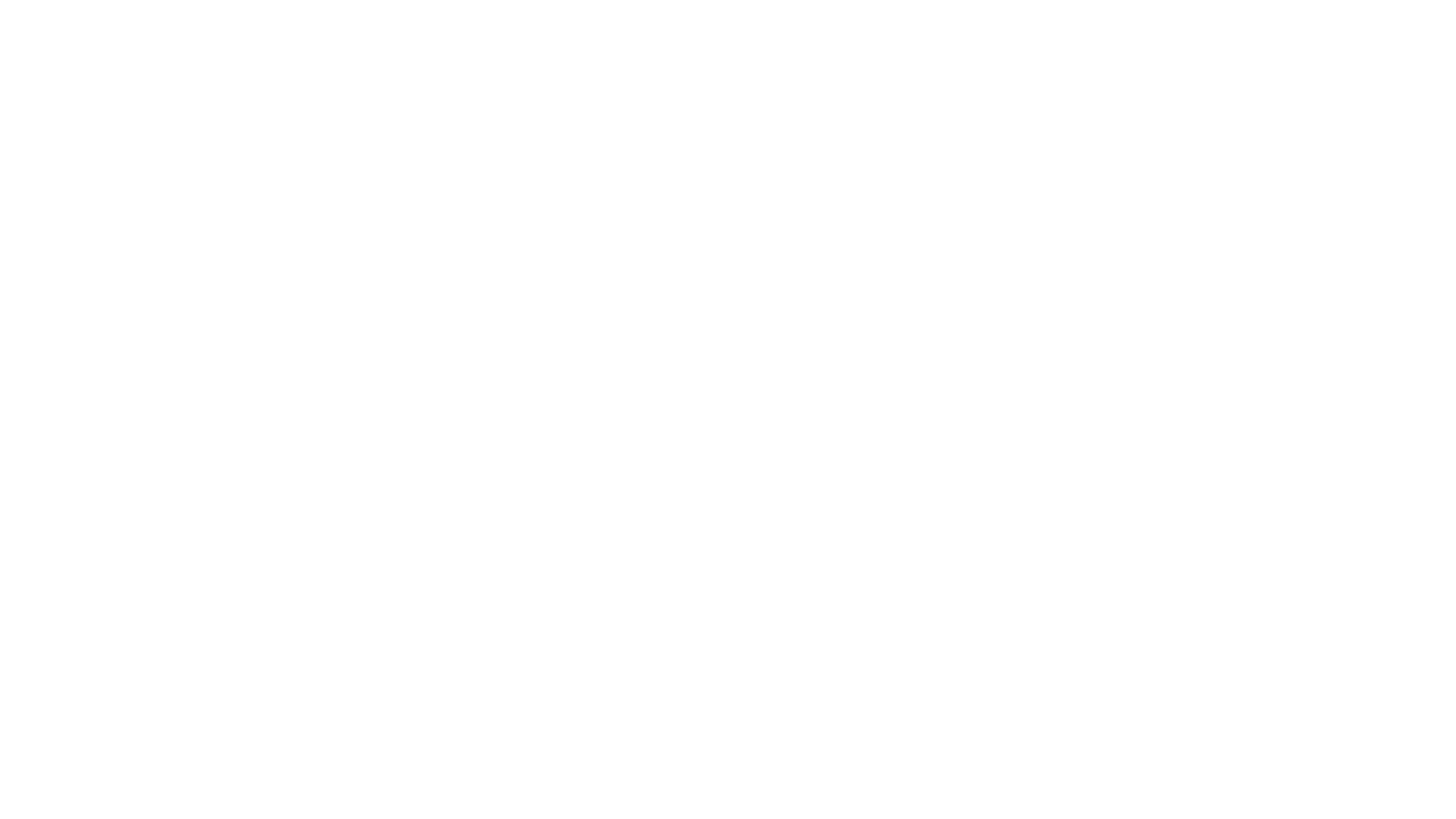 Disclosures-Speakers Bureaus:  AstraZeneca, Bristol Myers Squibb, Genentech, Merck
Approved & Emerging Checkpoint Inhibitors
Cancer Immune Cycle
Chen & Mellman (2013).Immunity. 39.
The cancer immunogram.
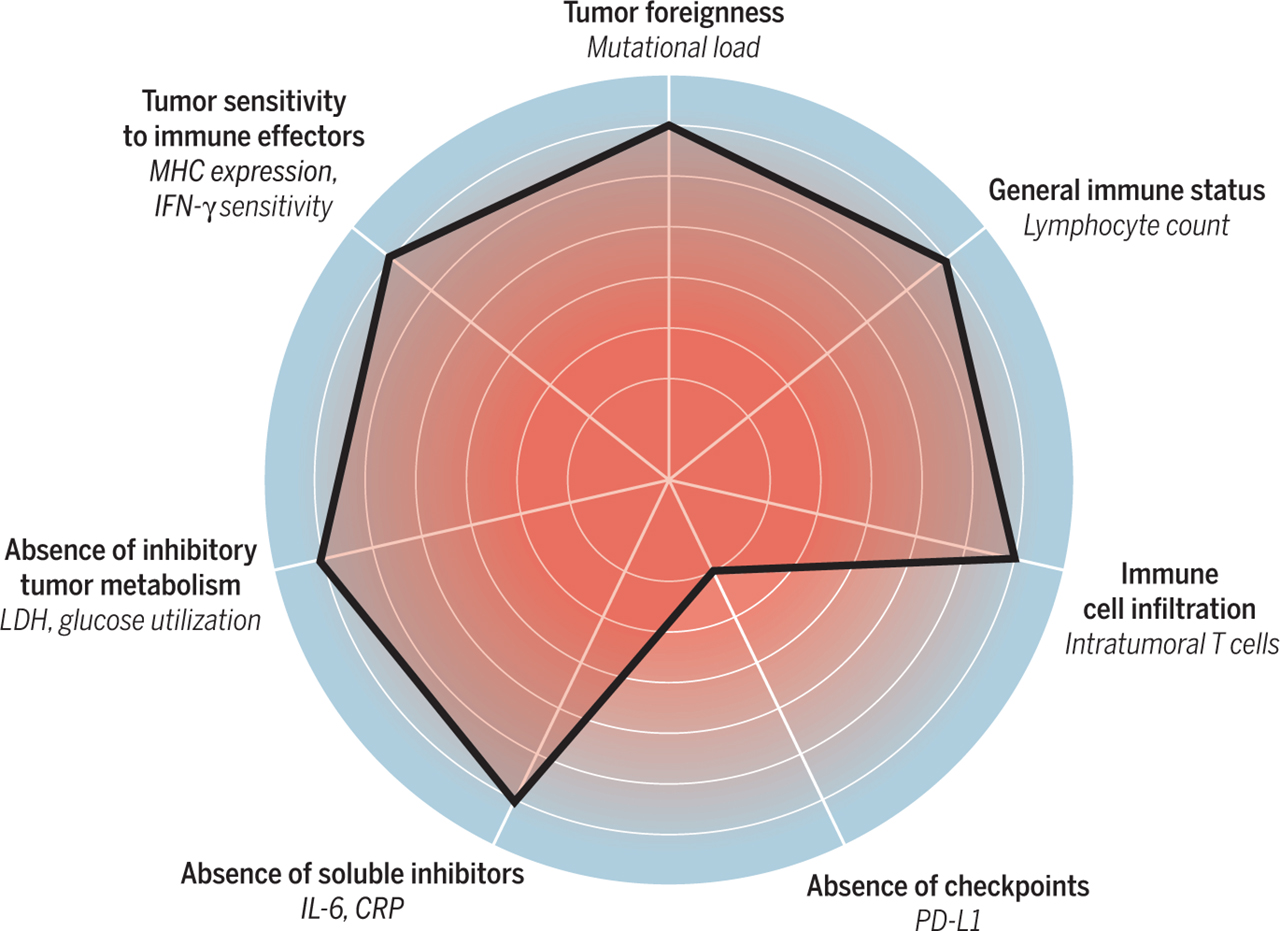 Christian U. Blank et al. Science 2016;352:658-660
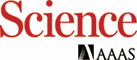 Copyright © 2016, American Association for the Advancement of Science
Immune Related Adverse Events (IRAEs)
Common AEs
PATTERNS OF IRAEs
Onset
Median onset is 5-12 weeks after initiation
Within days of first dose
After months of treatment
After discontinuation of therapy

Severity
Incidence/severity higher in anti-CTLA-4 agents
High grade AE to one does not preclude safe administration to another class
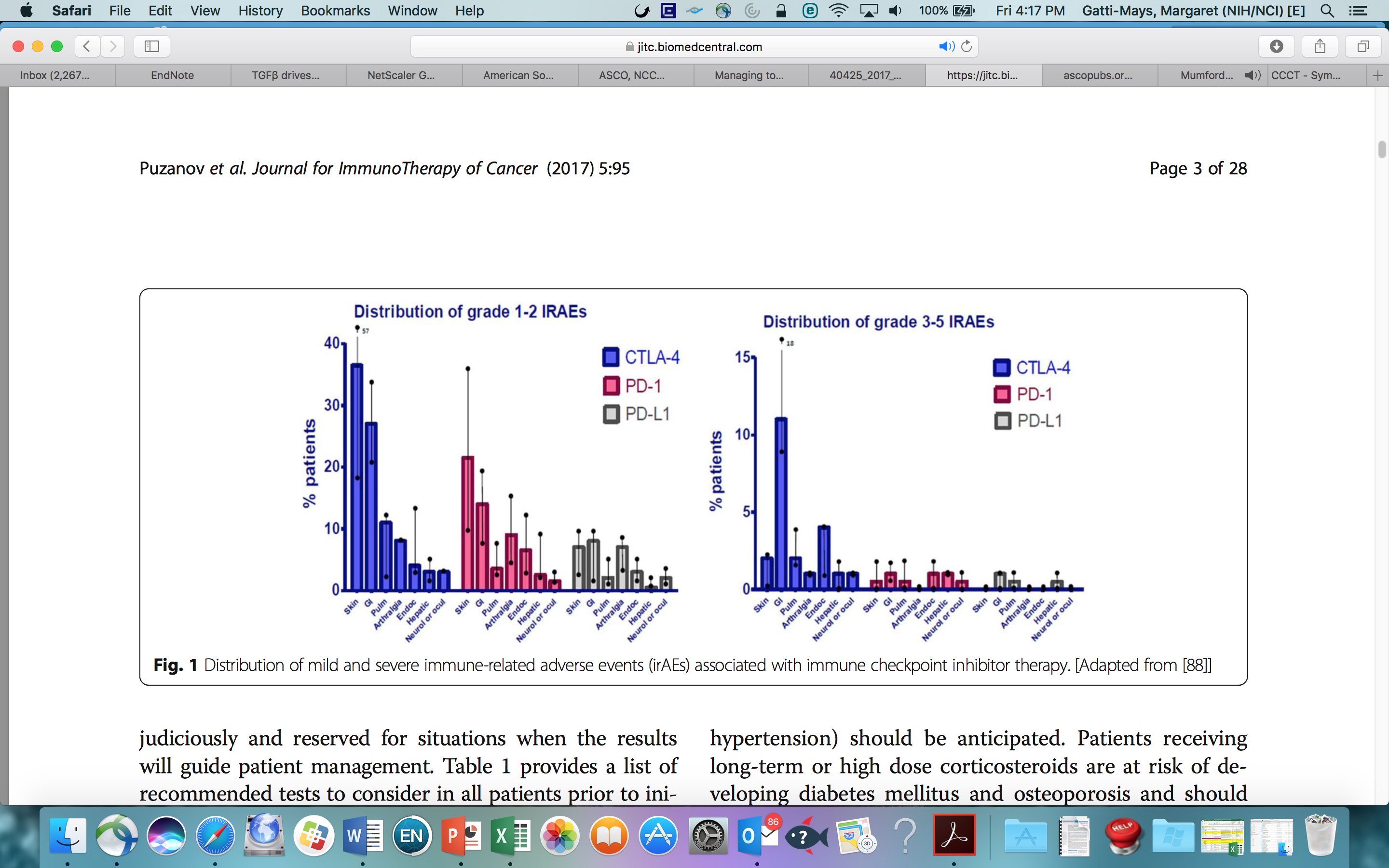 Davies, M. & Duffield, E. (2017). Safety of checkpoint inhibitors for cancer treatment: strategies for patient monitoring and management of immune-mediated adverse events. ImmunoTargets and Therapy. 6:51-71

Puzanov et al. 2017. JITC
ICPI vs Chemotherapy
Lower total AEs* (67.6% vs 82.9%)
Lower high-grade AEs* (11.4% vs 35.7%)
Lower treatment discontinuation* (4.5% vs 11.1%)
Lower treatment-related deaths (0.6% vs 1.4%)			

*Statistically Significant				


Nishijima et al 2017 The Oncologist
Fatal irAEs
Chemotherapy Fatalities: 1.4%
ICB Fatality rates vary
PD-1/L1 = 0.25 to 1.1%
CTLA-4 = 0.2 to 1.1%
PD-1/L1 + CTLA-4 = 0.28 to 1.23%

Onset is relatively quick 
40 days after starting monotherapy 
14.5 days with PD-1 + CTLA-4
Wang et al. 2018. JAMA Oncol. 
Nishijima et al. 2017. The Oncologist
Possible Mechanisms of Immune Related Adverse Events
ICPIs promote T-cell activity against antigens present in tumors and healthy tissue
Activation of the immune system cannot be confined to antitumor effects
Amplification of immune system can lead to unrestrained T-cells attack on healthy tissue:  “auto-immunity”
Increased levels of preexisting autoantibodies or promotion of de novo antibodies
Increased levels of inflammatory cytokines
Other
Genetics:  HLA type, polymorphisms
Environmental: Gut flora
MA Postow et al. 2018. NEJM.
Sury et al. 2018. Nat Rev Nephrol.
Soularue et al. 2018. Gut.
Michot et al. 2016. Europ J Cancer
Algorithm for Management of IRAEsQuestions:  Continue ICPI, Suspend, DiscontinueUse of Steroids & Referral to specialists
Dermatologic Toxicities: Maculopapular Rash
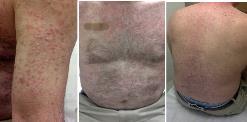 Dermatologic Toxicities
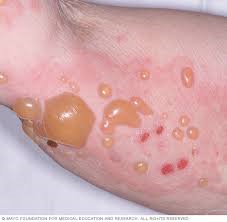 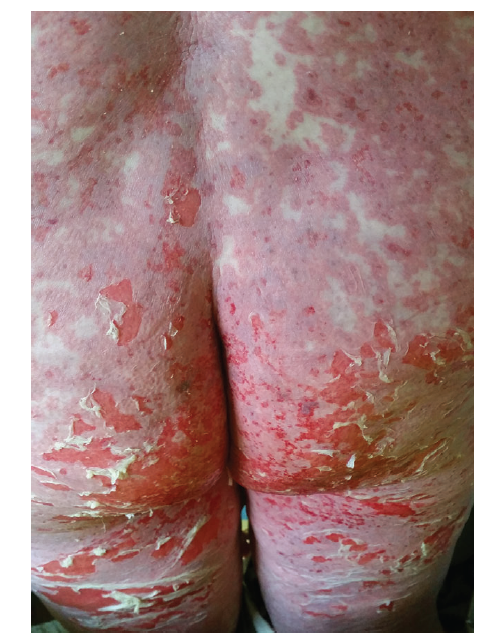 Gastrointestinal Toxicities
Pulmonary Toxicities
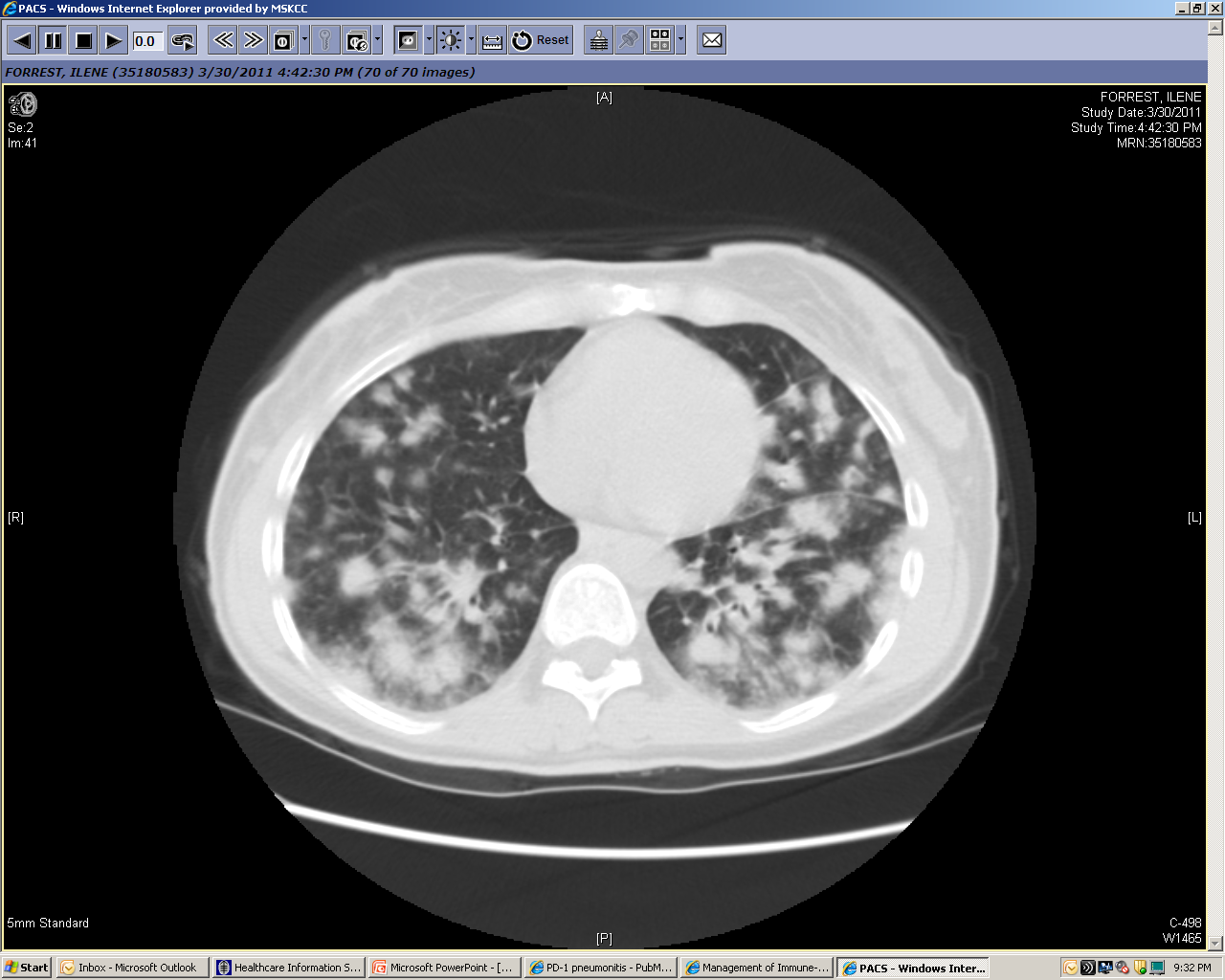 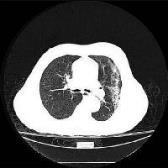 Endocrine Toxicities
Endocrine Toxicities
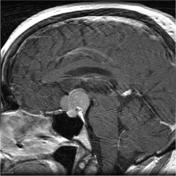 Presentation & Management of IrAEs
Immune related adverse event list is not all inclusive
Guidelines for Steroid Therapy
Treatment
Taper over at least 30 days
Long-term (>4-6 weeks) sometimes needed to prevent recurrence
Rapid taper not advices as may result in recurrence/ flare
Monitoring
Blood glucose
Potential for adrenal insufficiency
Muscle weakness
Prevention & Anticipation
Gastritis
High risk: NSAIDS, anticoagulation
Proton pump inhibitor or H2 blockers
Opportunistic infections
Risk: >20 mg prednisone > 4 weeks
PJP: sulfamethoxazole/trimethoprim
Fungal: fluconazole 
Osteoporosis
Risk: extended course of steroids
Vitamin D and calcium
Calcium carbonate-vitamin D3 600 mg (1,500 mg)-400 IU once daily
Toxicity, Steroid Use & ICPI Efficacy
Glucocorticoids are beneficial in managing inflammatory conditions
Concern for side effects limit dose and duration of steroids







Patients with long term (>60days), low dose (<7.5 mg/day) steroid use
90%of patients reported at least 1 steroid-associated AE
55% of patients reported at leas one bothersome AE
Toxicity and ICPI Efficacy
Some studies show higher response rates in patients with irAEs, but it does not seem that irAEs are required for response

Steroid Use and ICPI Efficacy:
Preclinical data as well as anecdotal clinical evidence that treatment with steroids may reduce efficacy of immunotherapy
Clinical trials have not found that steroids reduce anti-tumor efficacy
Steroids reduce naïve T-cells, but have little impact on effector or memory T-cells
Early steroid use (<28 days of starting ICPI) may decrease efficacy
Management of Steroid Refractory IRAEs
ICPI Re-Challenge(NCCN Guidelines V2.2019)
*may resume once patient on < Prednisone 10 mg daily
Immunotherapy Related ToxicitySymptom Management
Champiat et al 2016
Professionals: Nursing
Understanding of immune toxicity spectrum
Identification of I-) Champions

Patient Assessment
Evaluate for Auto-immune risks
Auto-immune diagnosis
Prior organ transplantation
Risk of graft loss

Medication reconciliation: including OTC and herbal
Immunosuppressants, immune stimulants, immune modulating

Patient Education
How the immune system works
Potential IMAES
Signs & symptoms to report 
Expectation of treatment
Consider language, culture, literacy, timing and access
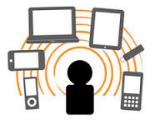 Baseline, On-treatment, Beyond
Nursing: Patient Assessment
Review of systems
Physical Examination
Laboratory evaluation
Complete Blood Count
Comprehensive Metabolic panel
Including amylase & lipase
Thyroid panel

Patient: Report if any new medications are prescribed.

Vaccines that are inactivated or killed preparations are permissible during the course of immunotherapy.  Live vaccine use is not recommended during ICPI therapy
Detection
Nursing
Regular monitoring
Telephone triage
Use of Toxicity Management Guidelines
Rule out other causes
Assess and monitor kinetics of toxicity
Determine need for hospitalization vs. ambulatory

Patient
Therapy requires close communication
Report any new signs or symptoms that develop
Report if seen by any other HCP or admitted to the hospital
TREAT: Clinical Practice Guidelines
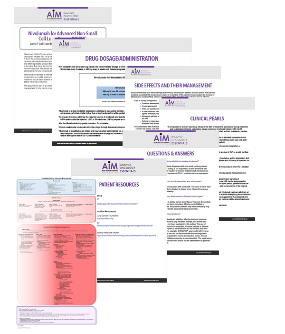 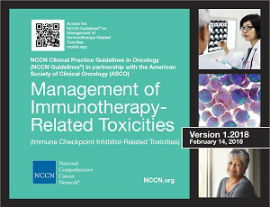 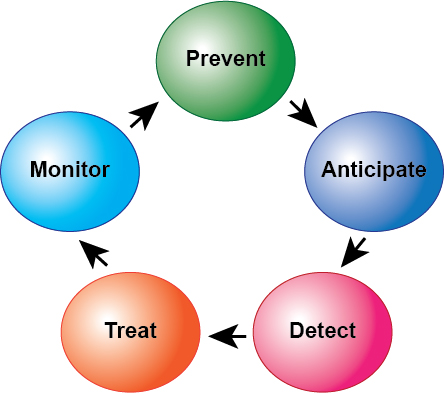 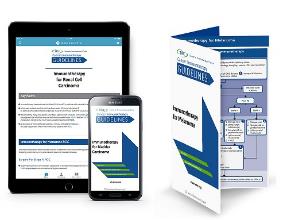 Patient Considerations
Education
Telephone Triage
Different AE profile than chemotherapy
Early recognition of IRAEs is essential to effective treatment
IRAEs are related to the mechanism of action of immunotherapies
IRAEs are treatable and respond well to steroids
Carry wallet card with you at all times
Patients must notify their care provider if they develop symptoms or are admitted to local facility.
Is the patient a reliable and accurate “historian”/
How reliable is the patient to follow telephone instructions? 
Comprehension of “sense of urgency”?
Language barriers, Cognitive deficits, Alcohol & Drug use, Co-morbidities?
How far does patient live from clinic?  Is there available transportation?
What support or resources does patient have to follow guidelines?
Patient Education Resources
https://www.youtube.com/watch?v=BTrlDgaNyjQ&feature=youtu.be
Patient Educational ResourcesONS, ACCC
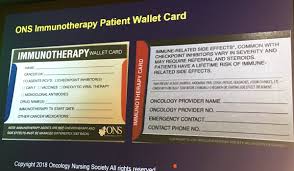 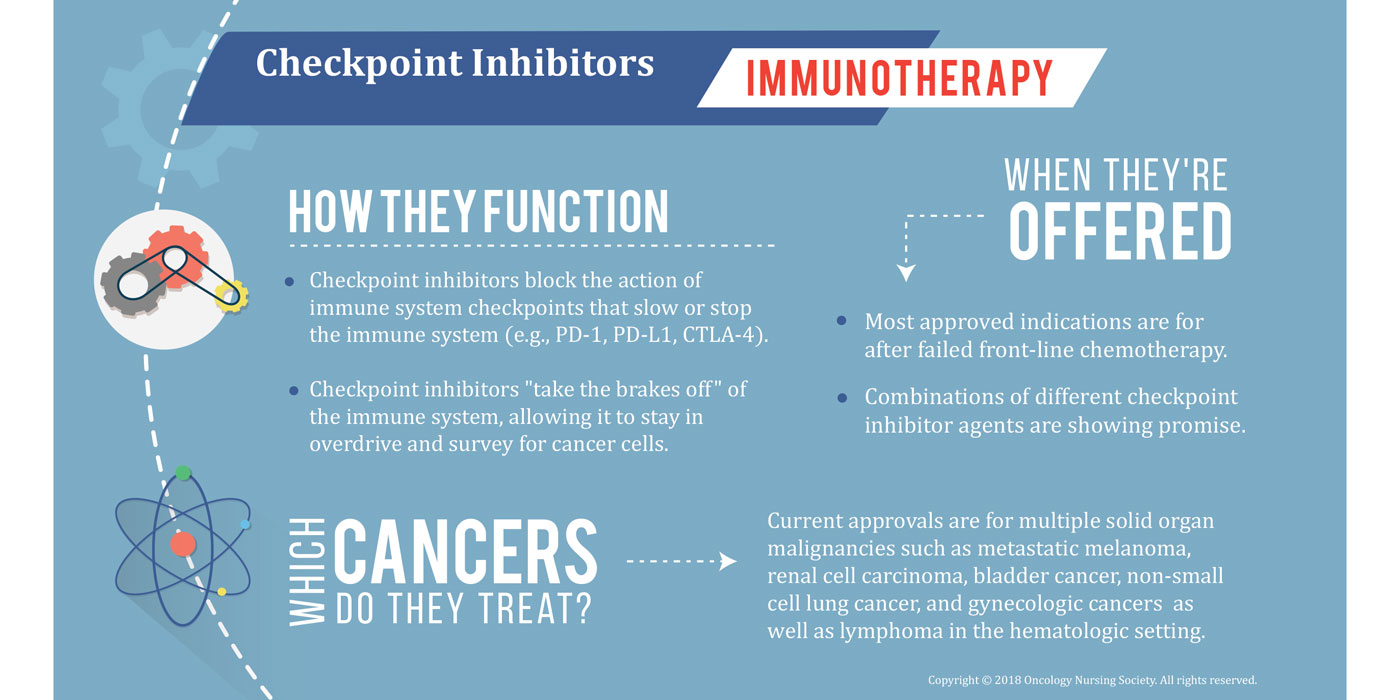 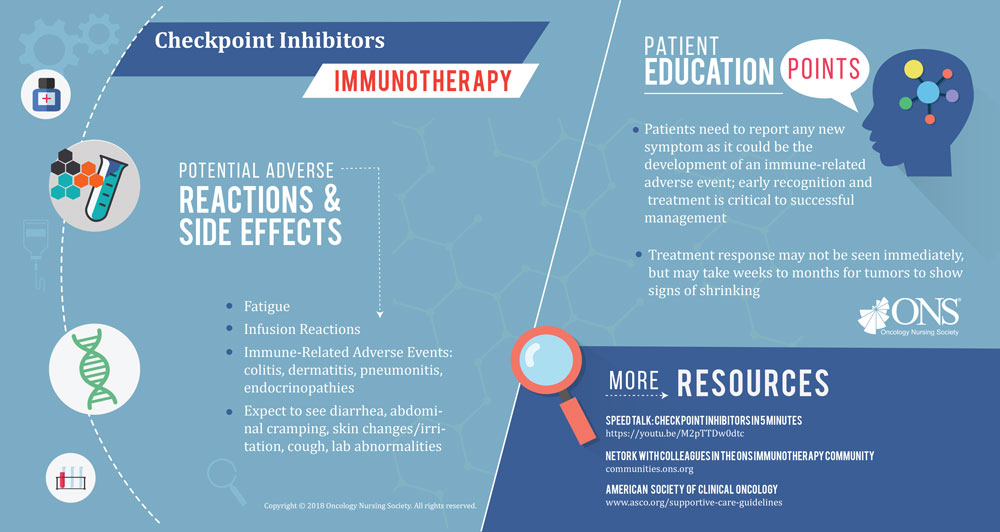 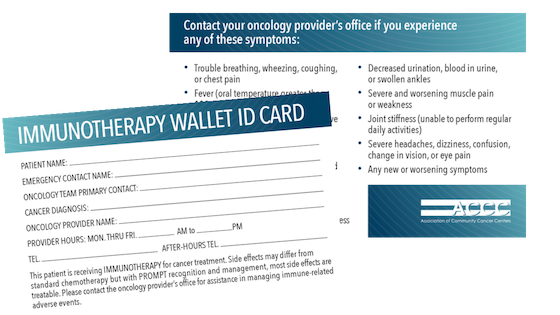 [Speaker Notes: Print materials, Classes, Webinars.


AIMwithImmunotherapy:  drug specific;  customize
Nursing videos, patient videos; CSPs]
Patient Educational ResourcesAIM with Immunotherapy					SITCImmuno-Oncology Essentials
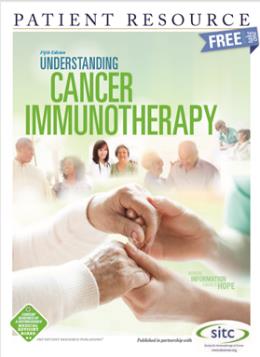 [Speaker Notes: Print materials, Classes, Webinars.


AIMwithImmunotherapy:  drug specific; disease specific,  symptom specific:  brathing difficulties, cough, diarrhea
ability to customize
Nursing videos, patient videos; CSPs

SITC booklet is more indepth]
Strategies to Reduce Acute Care (Handley, 2018)
Gaps:  CPG based on CTCAE grading. Does not capture full immune toxicity profile
[Speaker Notes: Automated Hovering:  Optimize access and care coordination; focus on patient-centric engagement facilitated by connected efforts. 
Patient reported outcomes:  STAR (Symptom Tracking and Reporting);  Can expand to telemonitoring to include monitoring of BP etc.]
Telephone Triage Guidelines
Provides tool to distinguish which patients can be treated at home and which ones  need to come in to clinic
All staff must be educated in use and updates of Telephone Triage guidelines
Early identification of symptoms will minimize severity of adverse events and keep patients on beneficial therapy for longer period of time.
If mild: 
(increase of < 4 stools per day over baseline), not interfering with ADLs, patient may hydrate PO and take anti-diarrheal agent
If moderate or severe: 
not able to maintain fluid intake, or associated with any other sx, patient  should come in to clinic for evaluation
[Speaker Notes: TRIGGER---Response----Decision Tree  Begin grading
Whoever is answering the phone, must be trained in symptom management;  Secretaries;
Patients must be educated in role of the triage and what to expect; 
Goal is swift management; avoid hospitalization and ER visits. 
Need ot develop protocols; 

Metrics:  standardization of symptom assessment, symptom management
Decrease seriousnsess or intensity of the adverse events.
Goal:  reduce ER visits and hospitalizations

I-O toxicities differ.
Staff charged with triaging patient calls need ot be aware of potentially serious adverse events
Educating patients/staff and developing protocols for patient triage/management will ensure Aes are quickly identified , managed and mitigated.

Develop protocols
Patient education
Staff education

Who is answering the phone?  Have they been trained?
Patients must also be educated in how the telephone triage system works.]
Telephone Triage Guideline Challenges
Onset of IRAEs widely varies & patients are likely to be outside of the clinic upon onset
25% of Emergency Department visits by patients treated with ICPI, due to IRAE (El Majoub, 2018)
CMS Implications: By 2020, hospital penalties for cancer hospitals for patient visits to ED or hospitalizations due to chemotherapy.  Rules for ICPI likely to follow.

Patient Considerations
Is the patient a reliable and accurate “historian”/
How reliable is the patient to follow telephone instructions? Comprehension of “sense of urgency”?
Language barriers, Cognitive deficits, Alcohol & Drug use, Co-morbidities?
How far does patient live from clinic?  Is there available transportation?
What support or resources does patient have to follow guidelines?
[Speaker Notes: TRIGGER---Response----Decision Tree  Begin grading
Whoever is answering the phone, must be trained in symptom management;  Secretaries;
Patients must be educated in role of the triage and what to expect; 
Goal is swift managemntp; avoid hospitalization and ER visits. 
Need ot develop protocols; 

Metrics:  standardization of symptom assessment, symptom management
Decrease seriousnsess or intensity of the adverse events.
Goal:  reduce ER visits and hospitalizations

I-O toxicities differ.
Staff charged with triaging patient calls need ot be aware of potentially serious adverse events
Eduating patients/staff and developing protocols for patient triage/management will ensure Aes are quickly identified , managed and mitigated.

Develop protocols
Patient education
Staff education]
Key Take Home Points
Toxicities can be life-threatening if not managed promptly
Rapid diagnostic and treatment intervention is imperative for optimal control and prevention of “end-organ” damage
Persistent grade 2 IRAEs and grade 3 or 4 are treated with corticosteroids
Use of standardized algorithms for monitoring and AE management is beneficial
Early discontinuation of steroids may increase risk of relapse or progression of symptoms
Taper of steroids should be under the direct supervision of the health care provider
Re-initiation of treatment may be possible with optimal management
Decision to restart treatment is not always clear
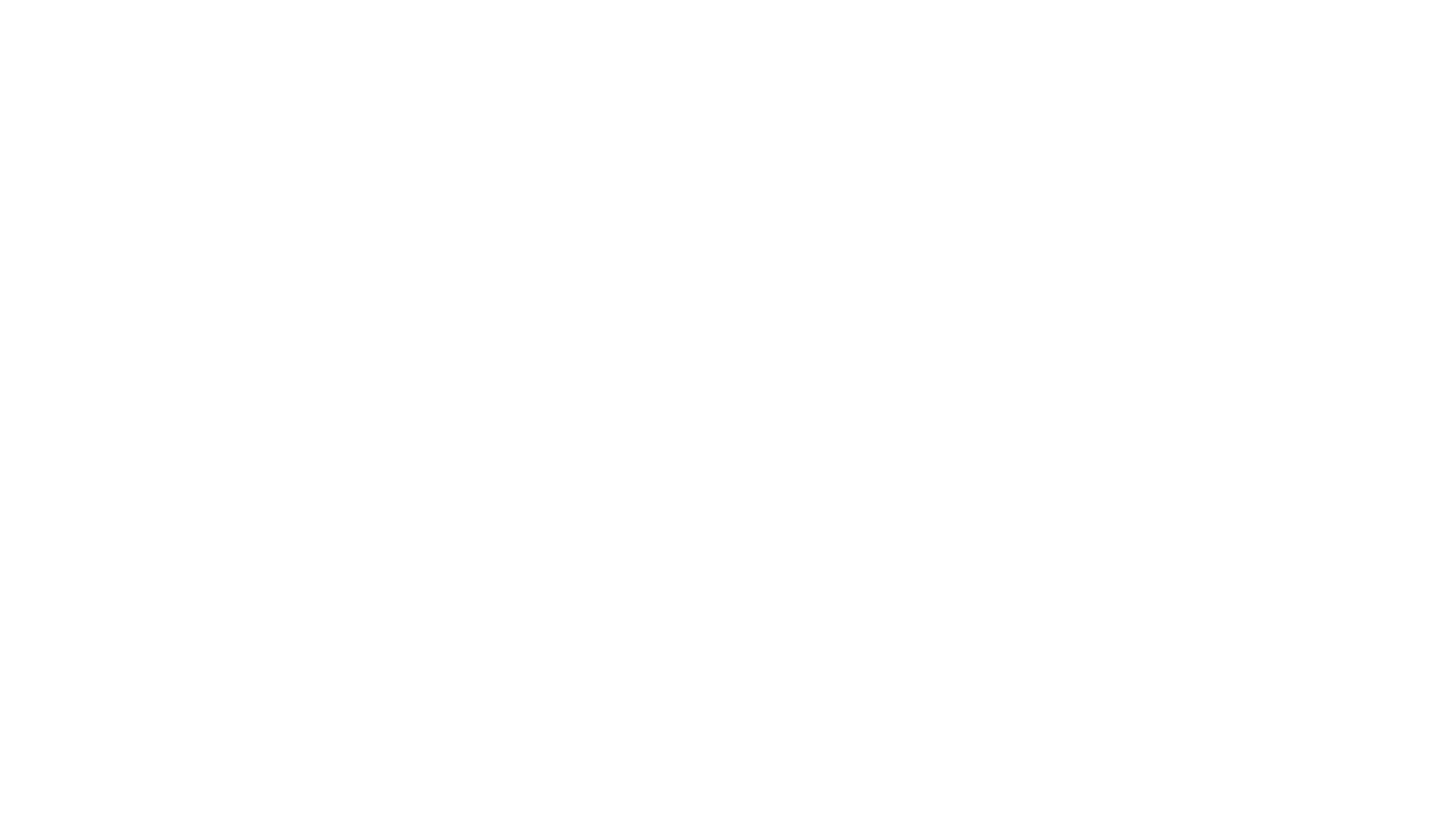 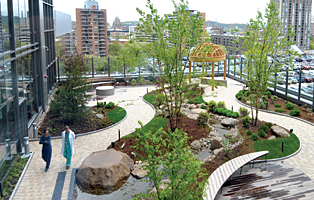 Thank You
QUESTIONS
???